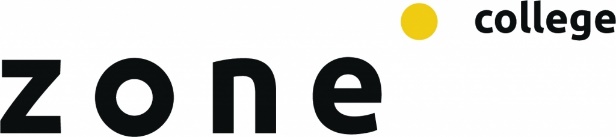 Aftrap
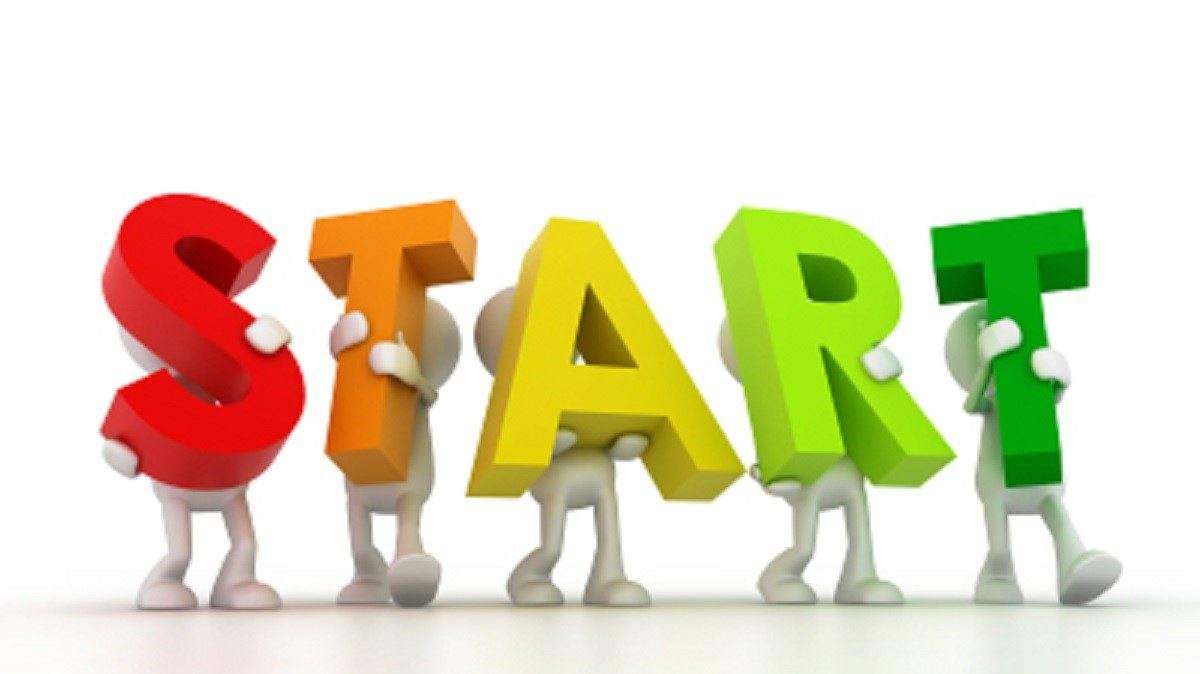 Arduino
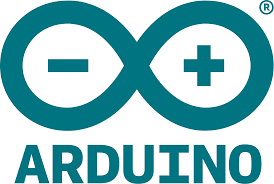 Potmeter meten
In deze sketch gaan we meten op een analoge ingang (A0). Arduino kan een spanning meten tussen 0 en 5 Volt. 

De spanning die gemeten wordt, kan weergegeven worden op de computer. Dit gebeurt via de seriele monitor (rechts boven). 

De waarde die weer wordt gegeven is tussen 0 en 1023. 
0 = 0 volt, 1023 = 5 Volt
Potmeter meten
We gebruiken in het eerste voorbeeld een variabele weerstand (potmeter). 

De middelste aansluiting van de potmeter is aangesloten op de loper, de spanning varieert omdat op de loper de spanning wordt gedeeld.
Opbouw Arduino
Sketch
Open Arduino
Ga naar bestand – voorbeelden -10 starterkit basic – p05 Servomood
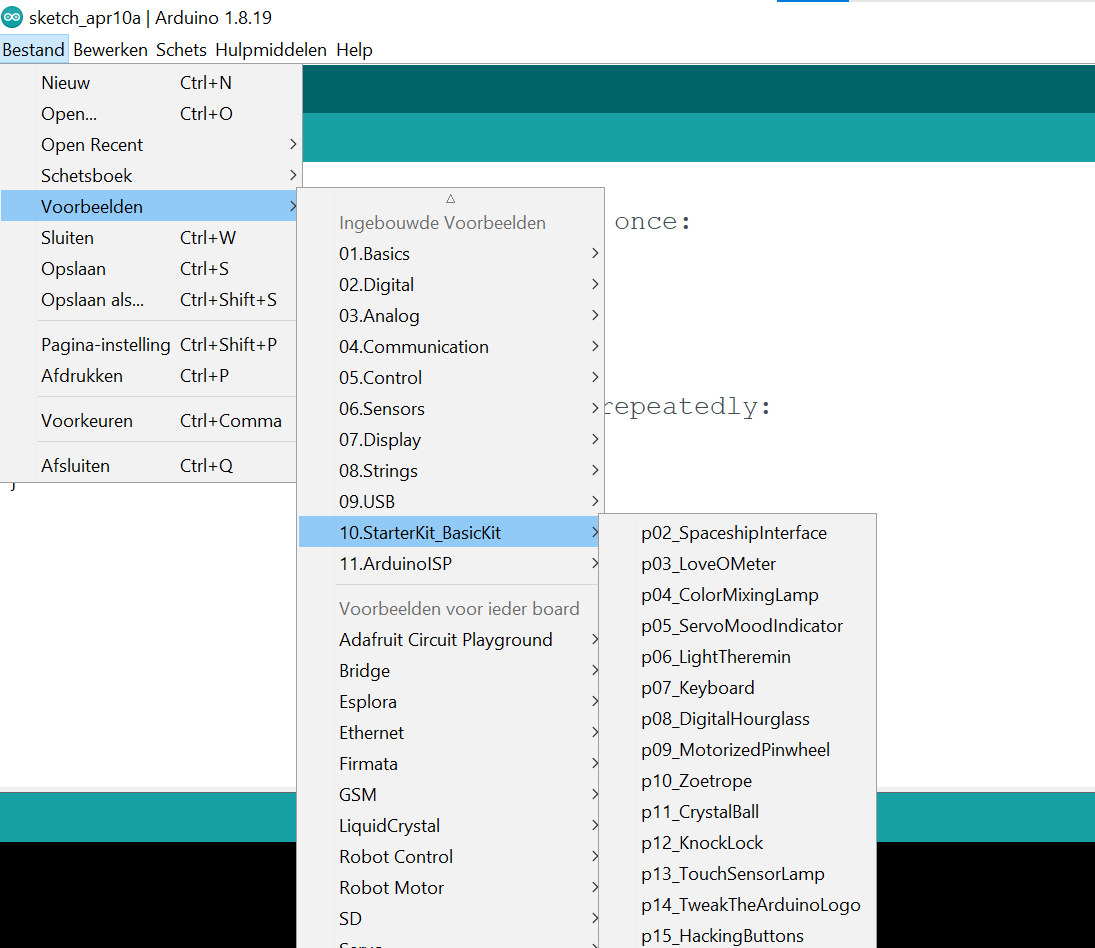 Sketch
Download dit programma op je Arduino
Draai aan de potmeter en kijk op de seriele monitor wat er gebeurd


Verander angle in volt in de sketch
Verander 179 in 5
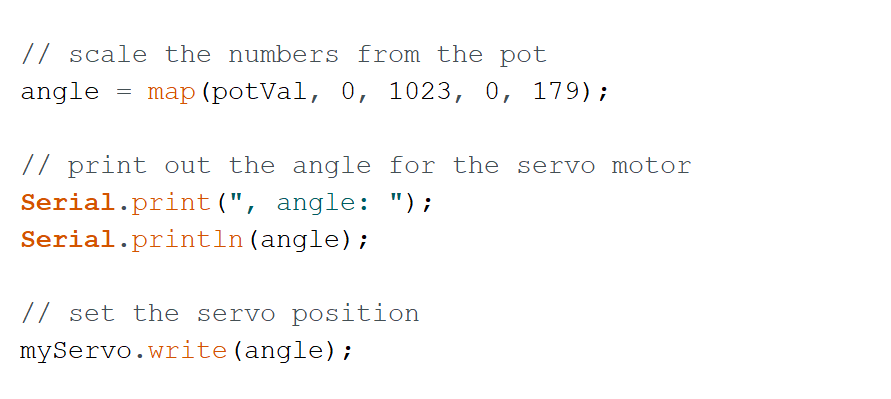 Meten lichtsensor
Sketch
Led schakelen met potmeter
In deze sketch gaan we meten op een analoge ingang (A0). 

We gaan de waarde van A0 nu gebruiken om een led aan en uit te schakelen. 

De waarde van A0 stellen we in met een potmeter. We lezen de waarde om te kunnen zien of bij de juiste waarde geschakeld wordt.
Led schakelen met potmeter
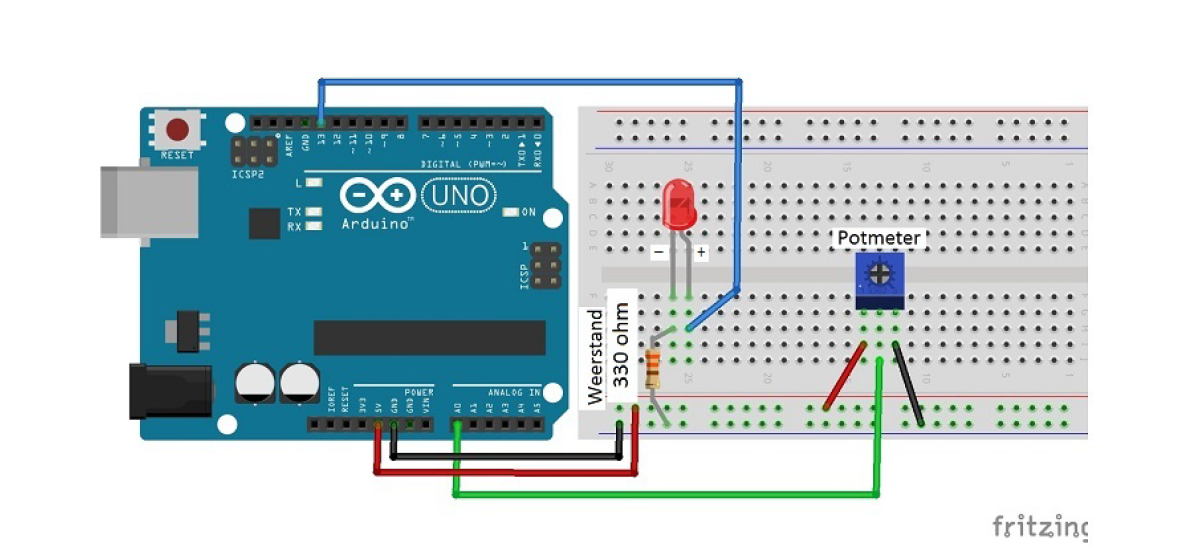 Sketch schakelen met potmeter
Tone keybord
In deze sketch gaan we de Arduino ombouwen tot een keyboard.

We beginnen met een keyboard met2 toetsen (knoppen). 
De code gebruikt frequenties uit gangbare tabellen. 

In de code staan enkele frequenties voor een toon weergegeven
Tone keybord
Sketch
#include "pitches.h"
const int knop1=2;
const int knop2 = 3; // knop 2 is aangesloten op pin 3

const int speaker = 8; // de buzzer of speaker is aangesloten op pin 8
const int toon1 = NOTE_C4; // de toon die hoort bij de noot
const int toon2 = NOTE_D4
; // de toon die hoort bij de noot

int toestandknop1 = 0; // de waarde van knop 1
int toestandknop2 = 0; // de waarde van knop 2

void setup() {
pinMode(knop1, INPUT); // knop1 is een input
pinMode(knop2, INPUT); // knop2 is een input
pinMode (speaker, OUTPUT); // speaker is een output
}

void loop() {
toestandknop1 = digitalRead(knop1); // lees toestand knop1
toestandknop2 = digitalRead(knop2); // lees toestand knop1

if (toestandknop1 == HIGH) {
tone(speaker, toon1); // toon 1 klinkt bij knop1
} else if (toestandknop2 == HIGH) {
 tone(speaker, toon2); // toon 2 klinkt bij knop2
} else {
 noTone(speaker); // geen toon zonder knop ingedrukt
}
}
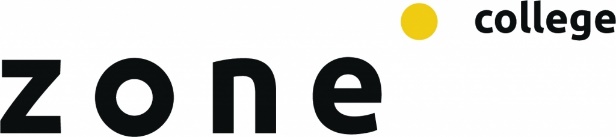